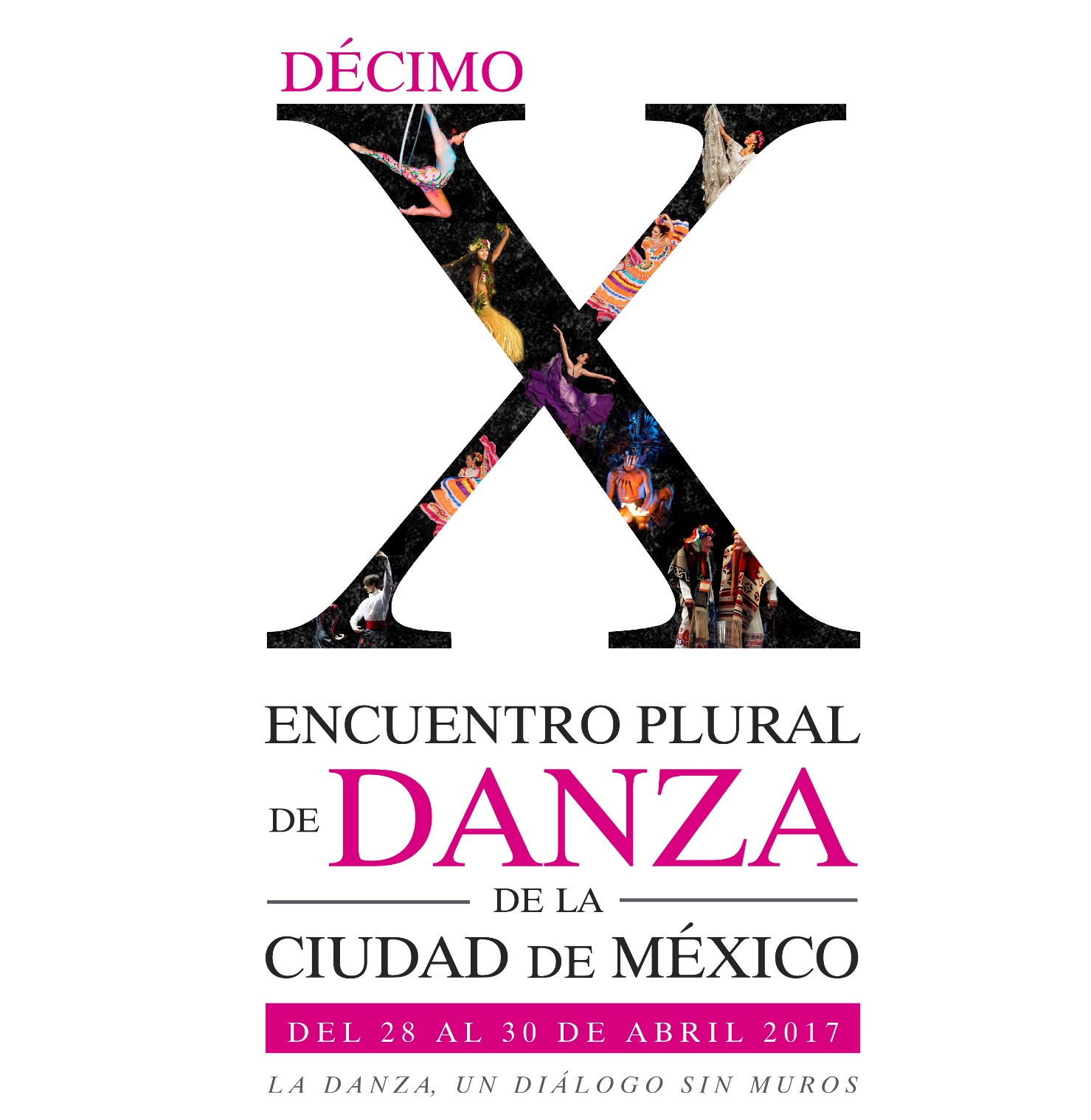 PROGRAMACIÓN
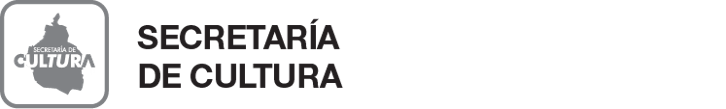 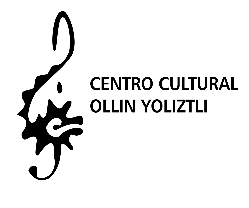 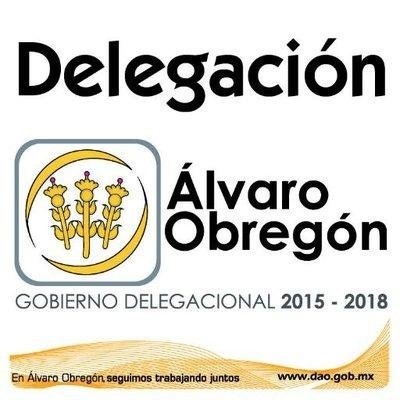 TEATRO DE LA JUVENTUD
28 DE ABRIL
Calle 10 s/n esq. Canario, Col, Tolteca
PROGRAMACIÓN
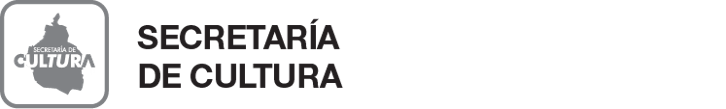 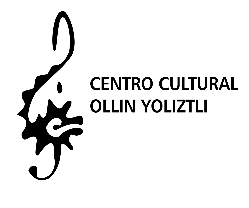 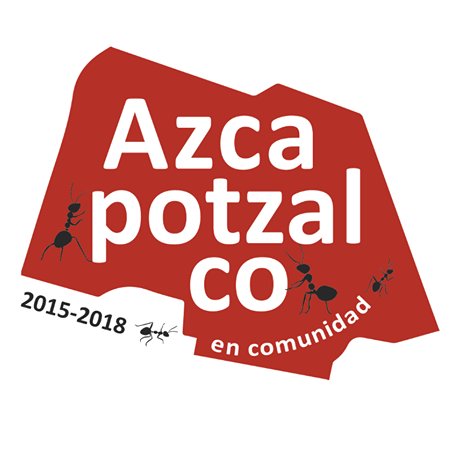 FORO CULTURAL AZCAPOTZALCO
28 DE ABRIL
Av. Cuitláhuac s/n Esquina Pino, Col. Liberación
PROGRAMACIÓN
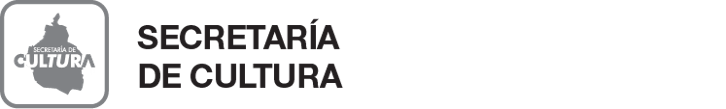 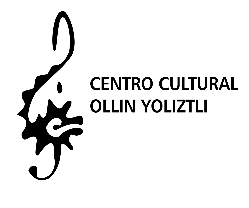 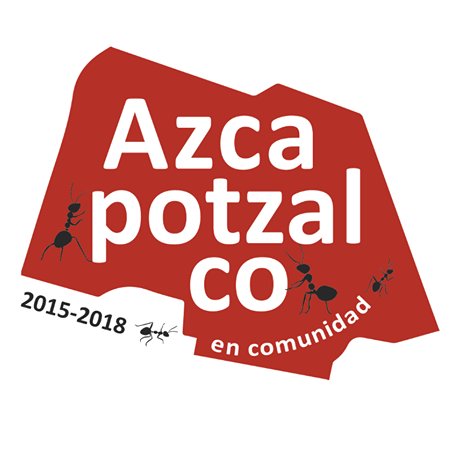 FORO CULTURAL AZCAPOTZALCO
29 DE ABRIL
Av. Cuitláhuac s/n Esquina Pino, Col. Liberación
PROGRAMACIÓN
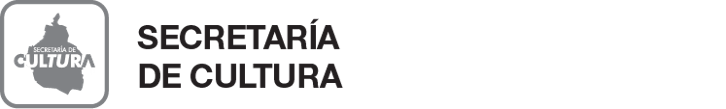 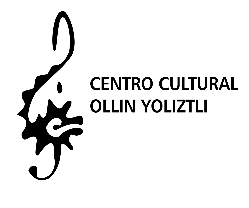 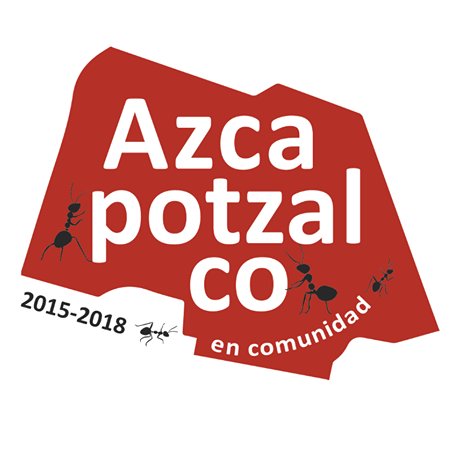 FORO CULTURAL AZCAPOTZALCO
29 DE ABRIL
Av. Cuitláhuac s/n Esquina Pino, Col. Liberación
PROGRAMACIÓN
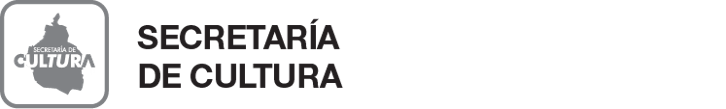 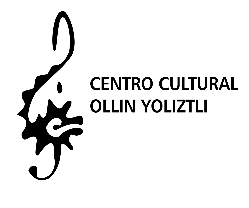 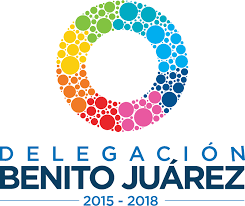 29 DE ABRIL
TEATRO MARÍA TEREZA MONTOYA
Eje Central Lázaro Cárdenas 912,
 Col. El Periodista
PROGRAMACIÓN
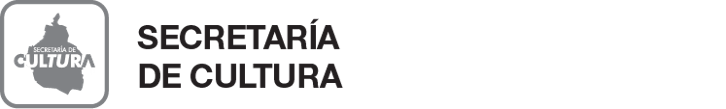 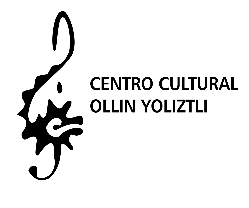 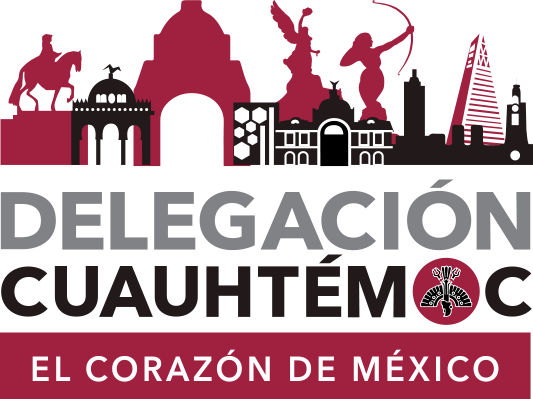 30 DE ABRIL
FORO LINDBERGH
Av. México s/n, Col. Hipódromo
PROGRAMACIÓN
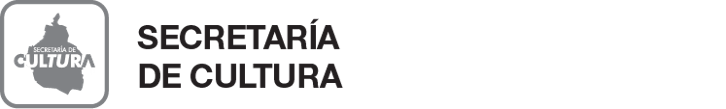 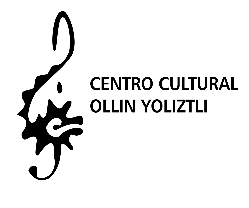 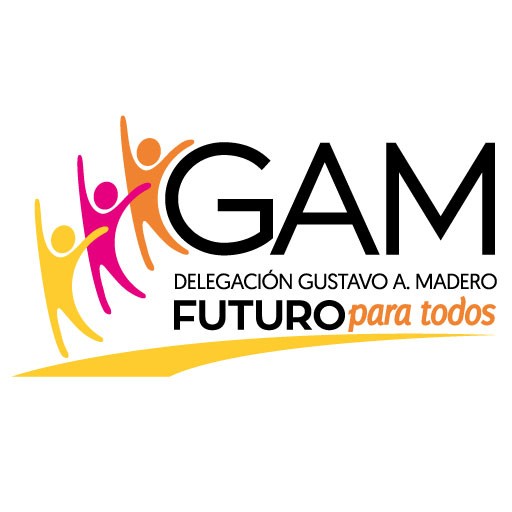 CENTRO DE LA JUVENTUD, ARTE Y CULTURA
 FUTURAMA
29 DE ABRIL
CDA. DE OTAVALO NO. 7
 ESQ. INSTITUTO POLITÉCNICO NACIONAL
PROGRAMACIÓN
LOBBY
FORO 1
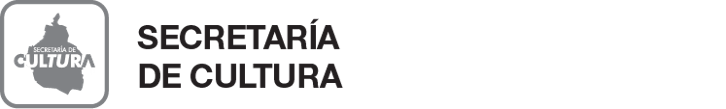 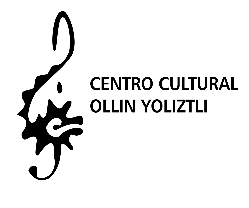 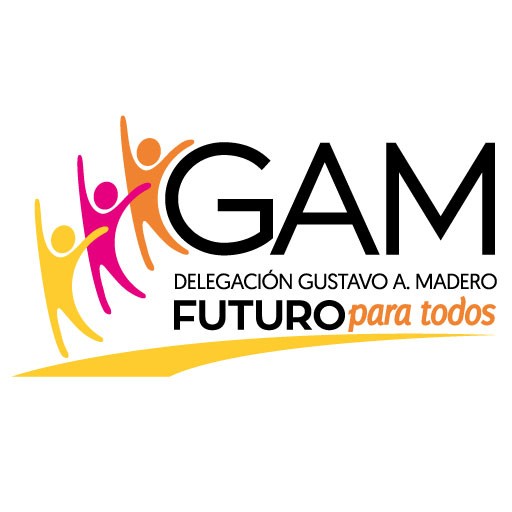 CENTRO DE LA JUVENTUD, ARTE Y CULTURA
 FUTURAMA
29 DE ABRIL
CDA. DE OTAVALO NO. 7
 ESQ. INSTITUTO POLITÉCNICO NACIONAL
PROGRAMACIÓN
SALA DE CINE
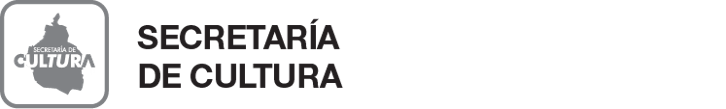 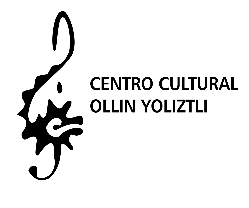 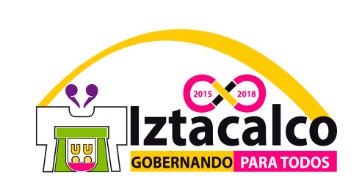 28 DE ABRIL
FARO CULTURAL Y RECREATIVO
Oriente 255 y Sur 24, Col. Agrícola Oriental
PROGRAMACIÓN
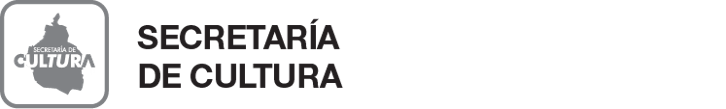 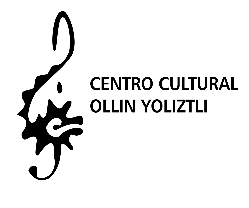 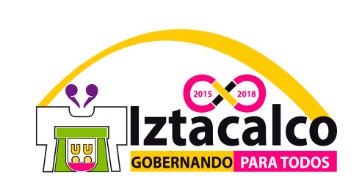 29 DE ABRIL
EXPLANADA DELEGACIONAL
Av. Te s/n esquina Avenida Río Churubusco,
 Col. Gabriel Ramos Millán
PROGRAMACIÓN
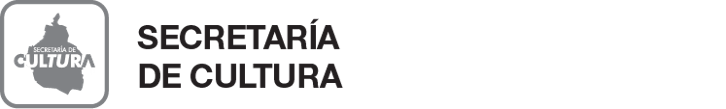 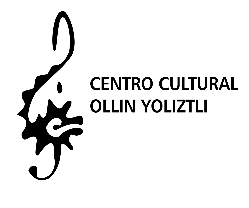 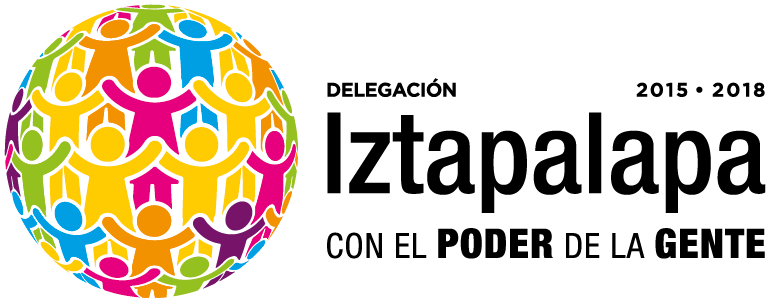 PROGRAMACIÓN
FORO QUETZALCÓATL
28 DE ABRIL
JARDÍN CUITLÁHUAC
29 DE ABRIL
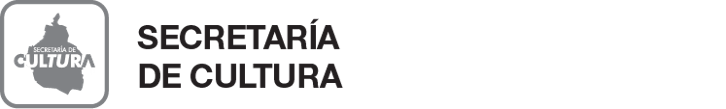 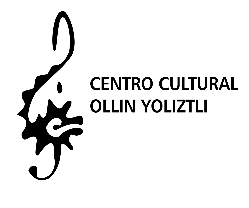 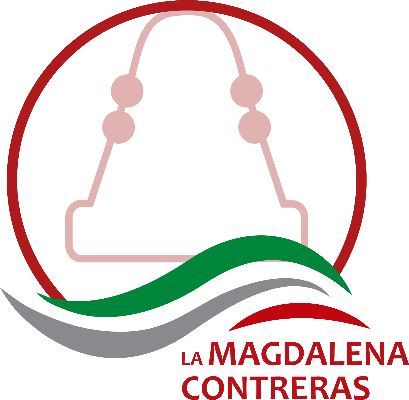 FORO MAGDALENA CONTRERAS
29 DE ABRIL
Avenida Camino Real de Contreras 27
Col. La Concepción, C.P. 10830, Deleg.
 La Magdalena Conteras
PROGRAMACIÓN
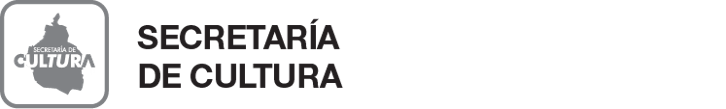 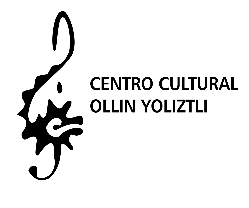 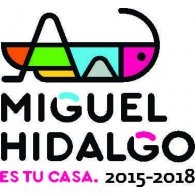 EXPLANADA DEL AUDITORIO JOSÉ MA. MORELOS Y PAVÓN
29 DE ABRIL
LAGO TRASIMENO S/N, PENSIL NORTE
PROGRAMACIÓN
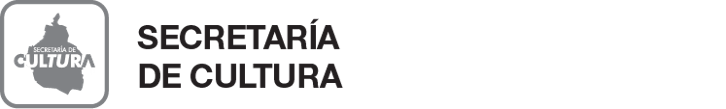 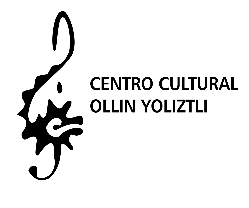 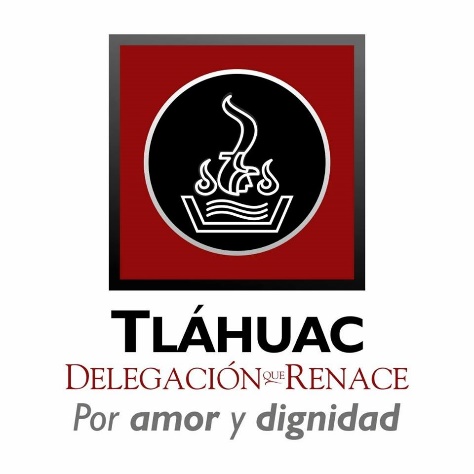 BOSQUE DE TLÁHUAC
29 DE ABRIL
Av. de la Turba s/n, Delegación Tláhuac, Col. Miguel Hidalgo
PROGRAMACIÓN
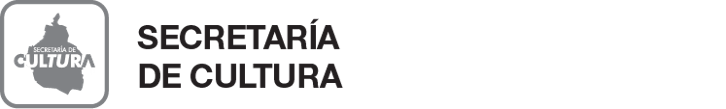 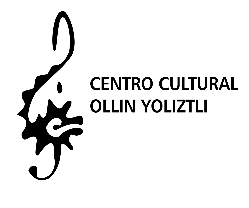 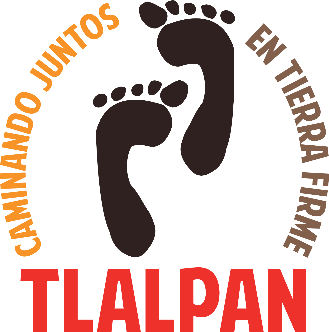 EXPLANADA DELEGACIONAL
29 DE ABRIL
PLAZA DE LA CONSTITUCIÓN 1
PROGRAMACIÓN
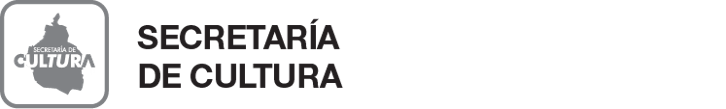 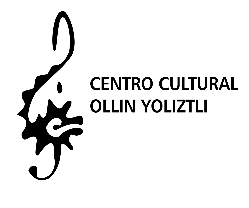 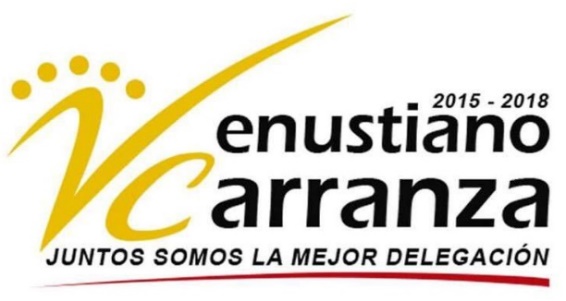 CENTRO CULTURAL 
VENUSTIANO CARRANZA
29 DE ABRIL
LÁZARO PAVIA S/N ESQ, FRAY SERVANDO TERESA DE MIER, 
COL. JARDÍN BALBUENA
PROGRAMACIÓN
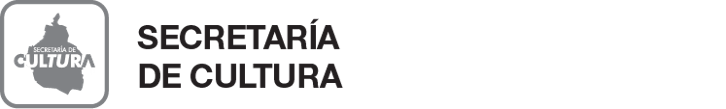 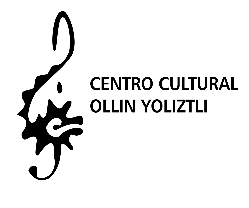 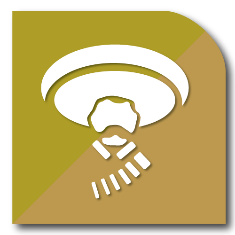 28 DE ABRIL
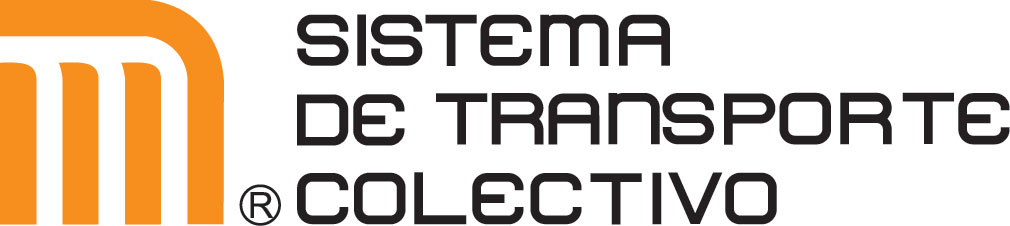 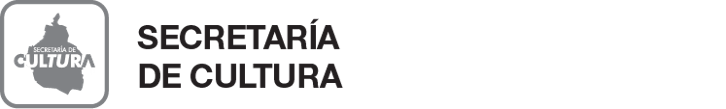 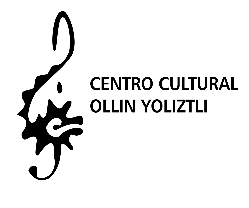 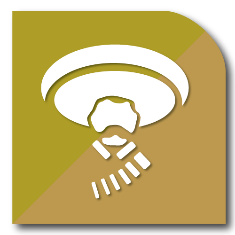 28 DE ABRIL
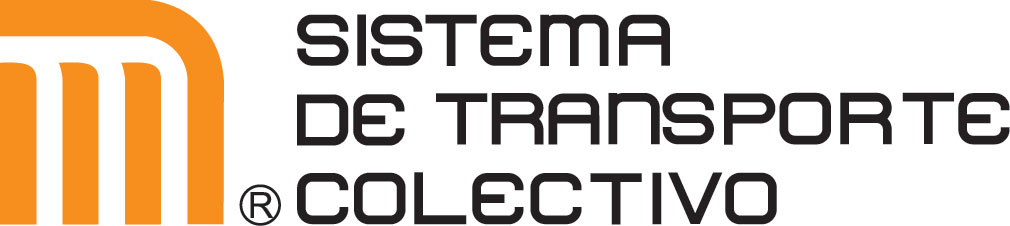 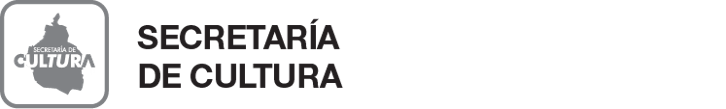 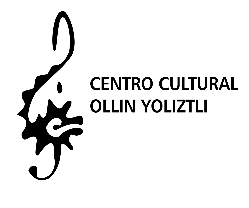 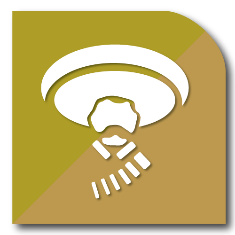 29 DE ABRIL
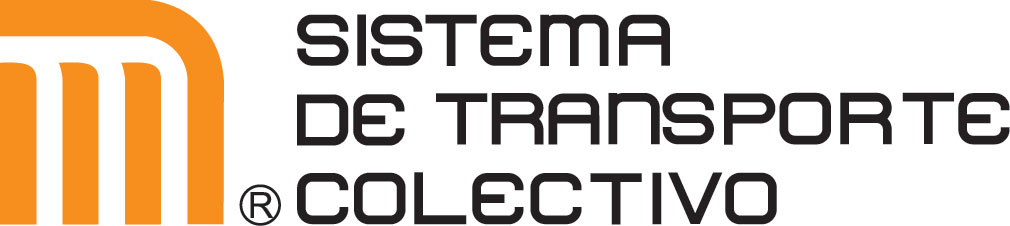 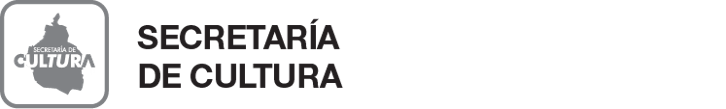 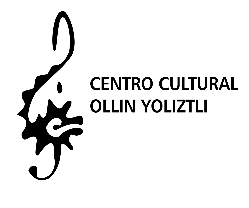 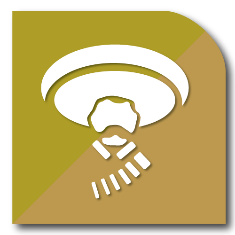 30 DE ABRIL
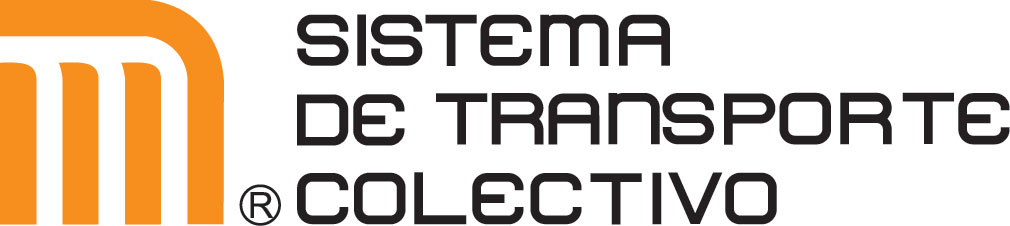 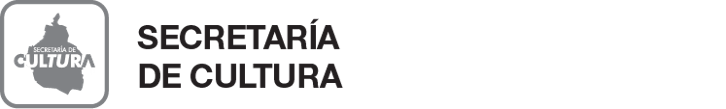 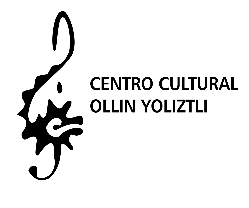 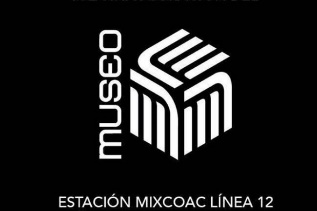 29 DE ABRIL
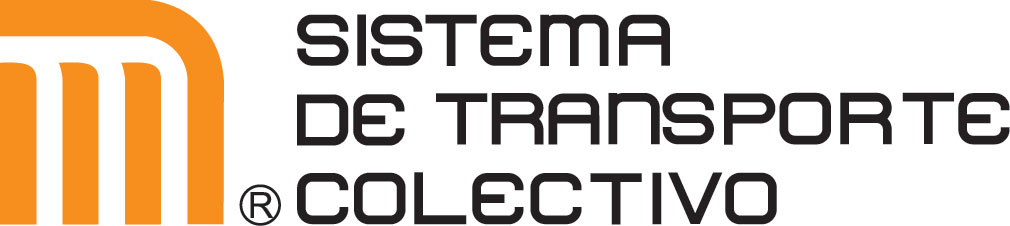 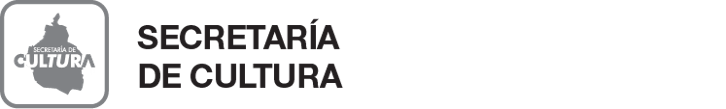 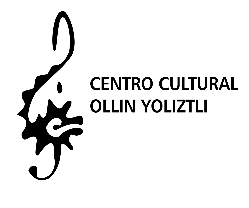 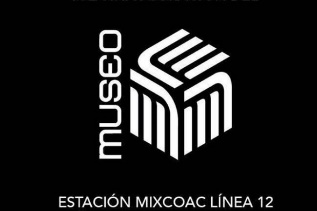 30 DE ABRIL
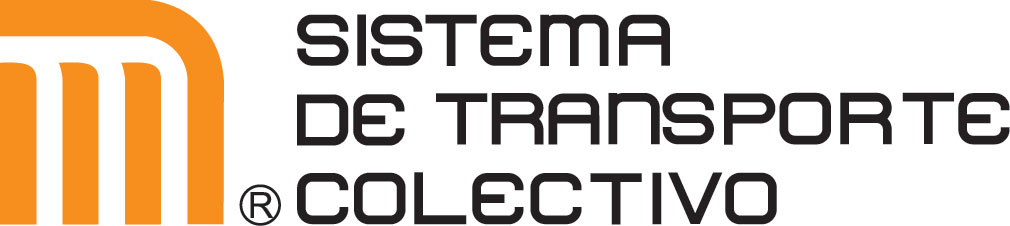 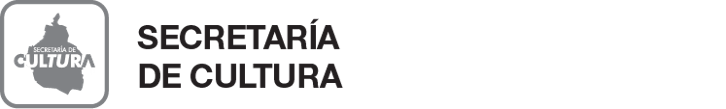 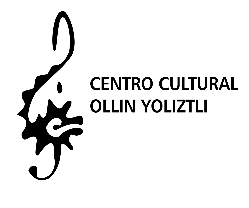 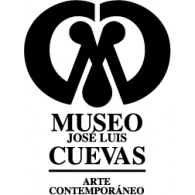 MUSEO JOSÉ LUIS CUEVAS
30 DE ABRIL
ACADEMIA 13, CENTRO HISTÓRICO
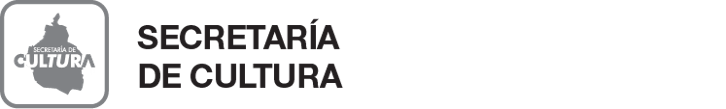 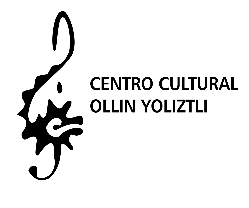 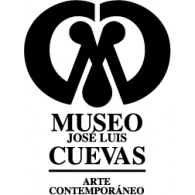 MUSEO JOSÉ LUIS CUEVAS
26 DE ABRIL
ACADEMIA 13, CENTRO HISTÓRICO
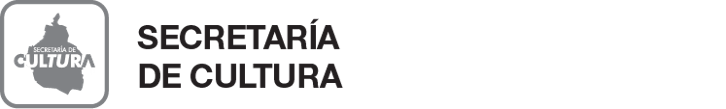 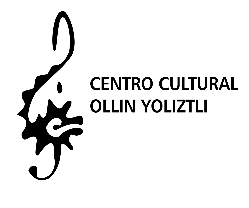 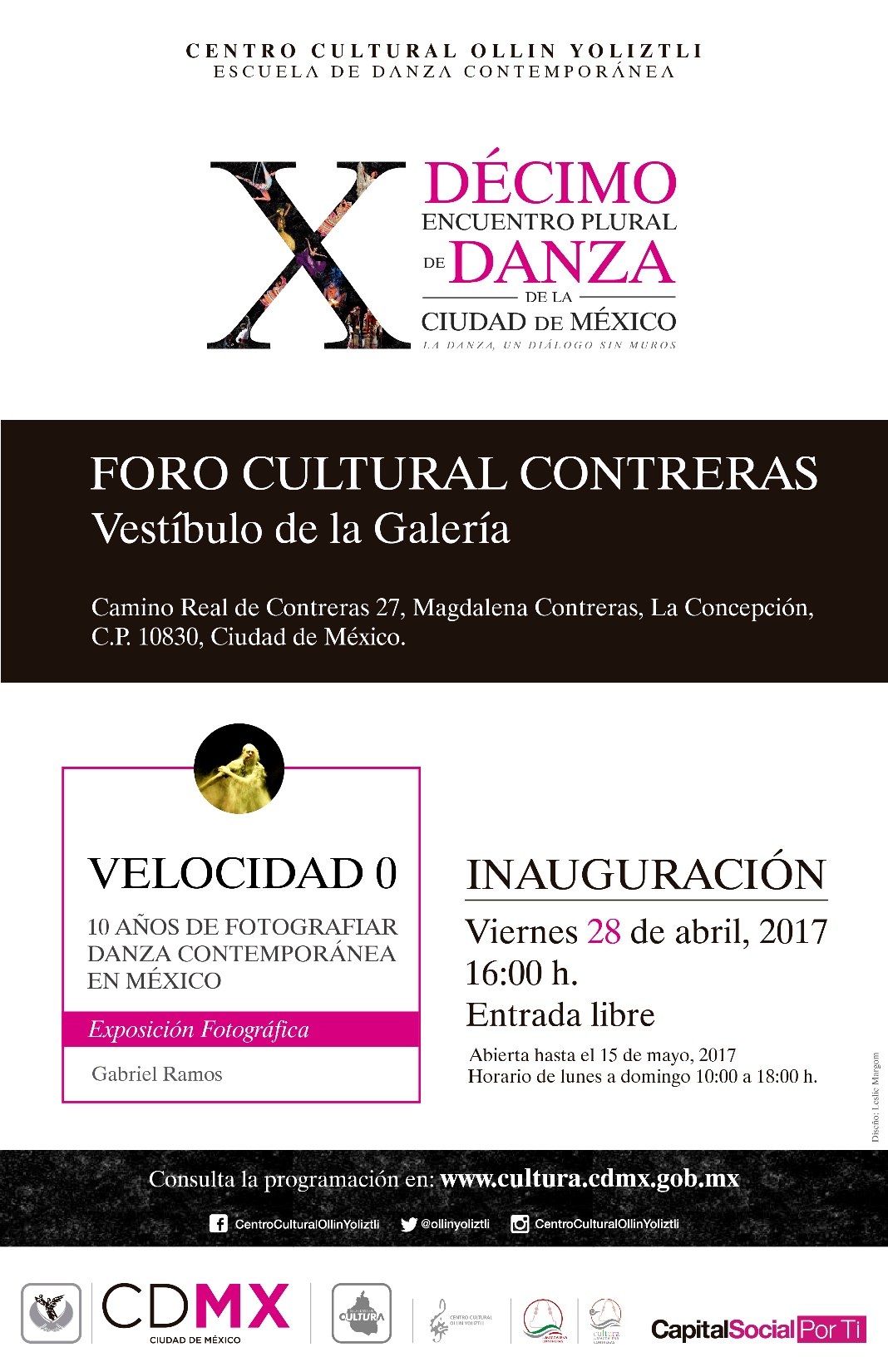 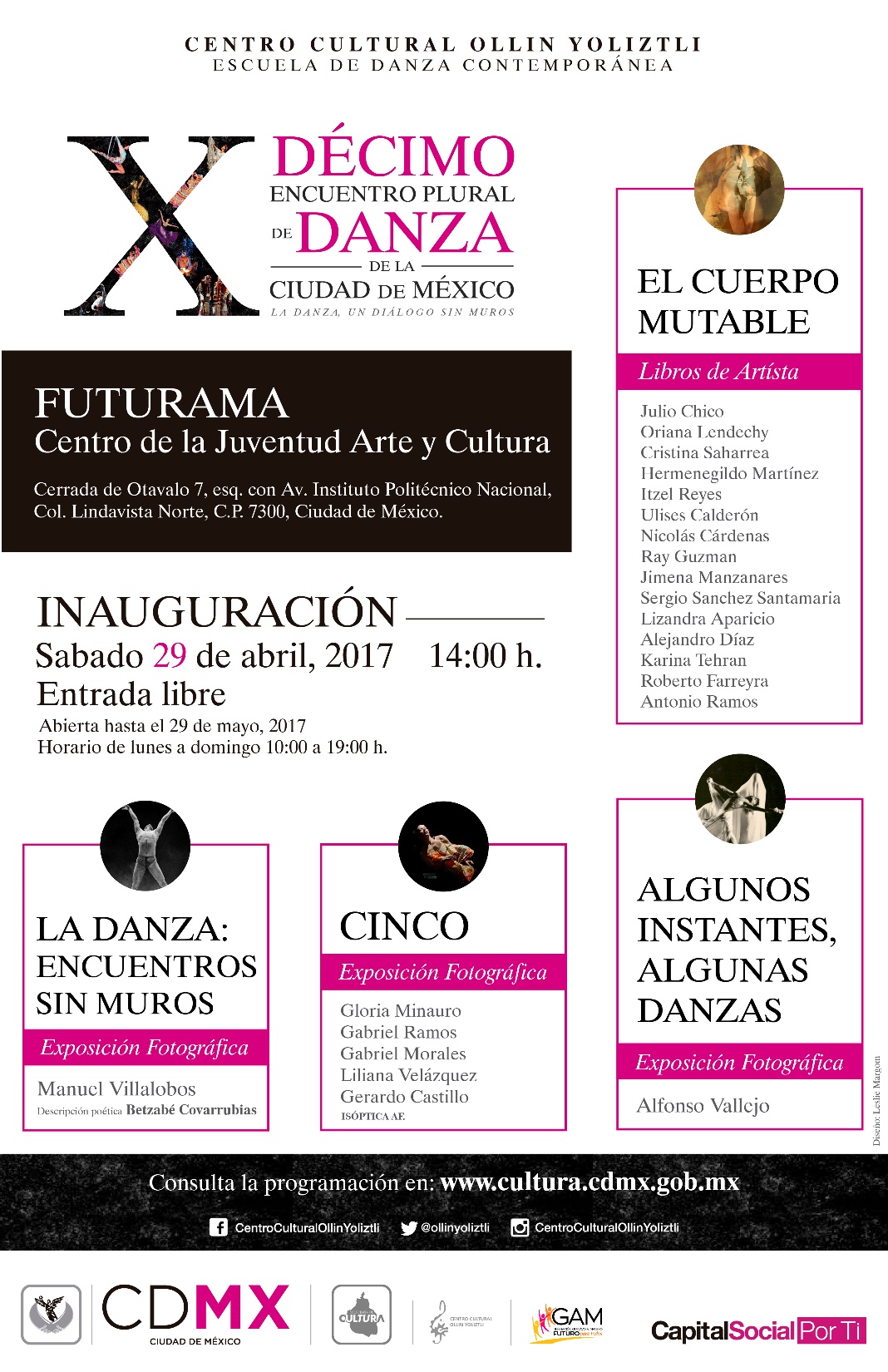